Stakeholder Mapping Workshop
Shared Risk
vmia.vic.gov.au
Stakeholder mapping and engagement
SEGMENT
IDENTIFY
IDENTIFY EXISTING RELATIONSHIPS
PRIORITISE
ENGAGE
Stakeholder definition
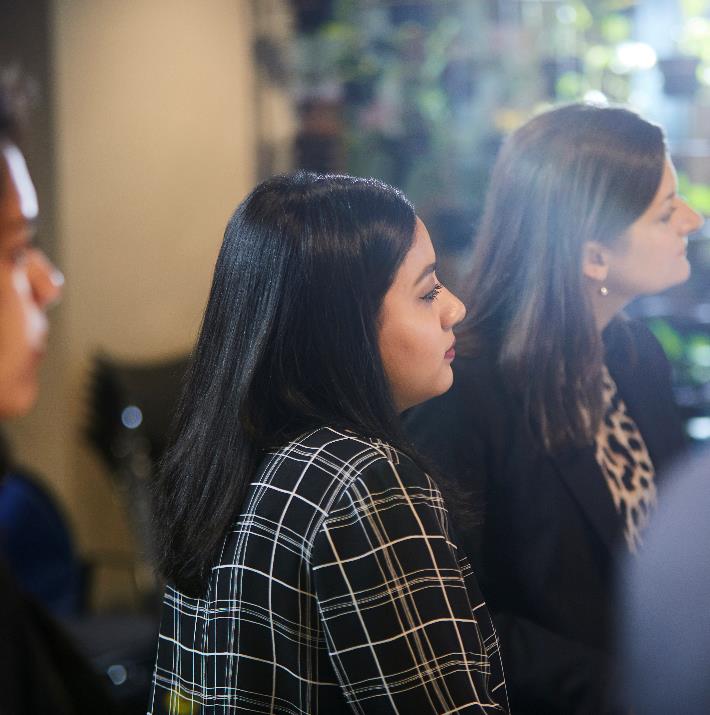 Stakeholders:
May be a person, group or organisation that has interest or concern in the shared risk
May be other government departments or agencies and non-government organisations and groups
Can affect or be affected by the shared risk(s) and controls (dependencies)
Questions for reflection
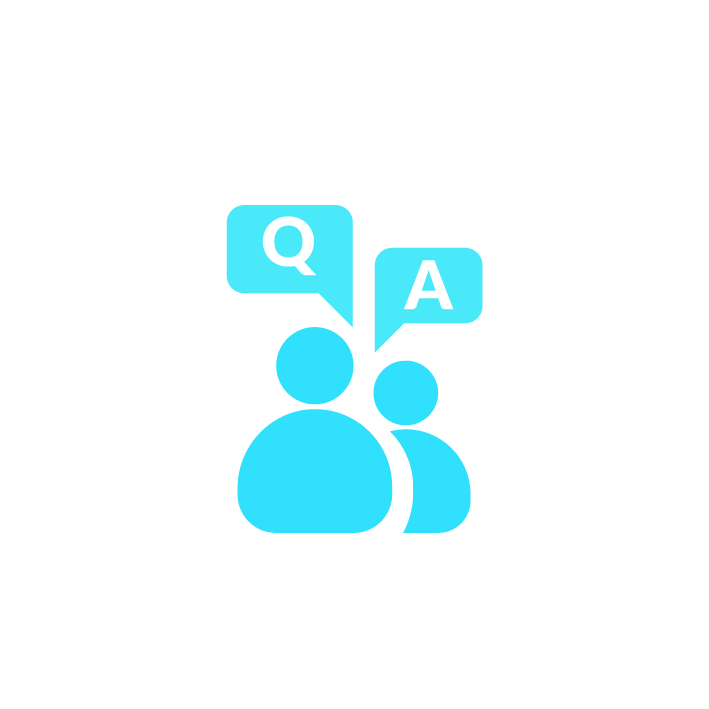 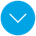 Am I considering all individuals and groups who will be impacted by the shared risk?
When reviewing the list of stakeholders, what categories or segments of like stakeholders are emerging?
Consider governing bodies and regulators who may not be impacted but have oversight
Identify stakeholders using Rapid Listing
Individual list
List in pairs
Groups of four
All participants
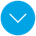 Why segment?
Gain a better understanding of the different stakeholders
Helps to prioritise
To help identify appropriate engagement strategies for each segment
Segment stakeholders using CPIG
Governance
Clients (C)
Providers or suppliers (P)
Influencers (I): those possibly outside the project but who could inform or influence the change
Those in governance of the project (G), the decision makers and the regulators, internal or external
Provider
Client
Influencer
Segment stakeholders into internal and external
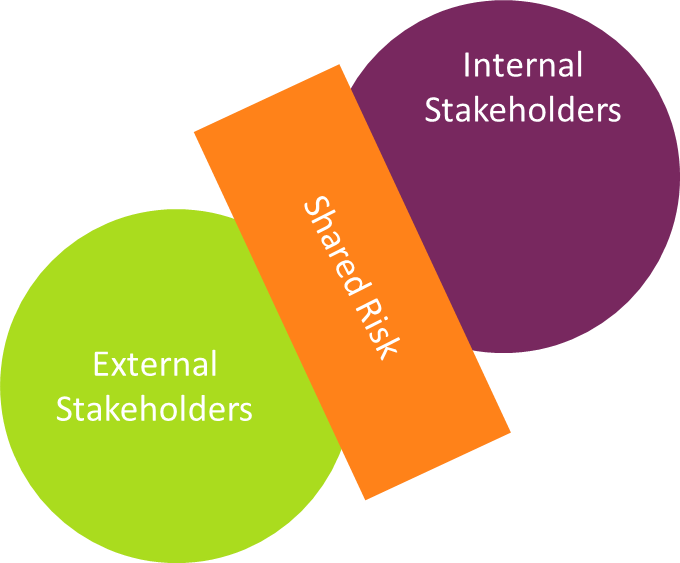 Internal (I): people, roles, teams, departments who will be impacted within your organisation
External (E): other agencies, organisations, departments, businesses, sporting or other recreation clubs, not-for profit groups, etc who will be impacted by the shared risk
Prioritise Stakeholders using Impact-Influence Matrix
Keep Informed
Manage Closely
Impact (on stakeholder)
Keep Satisfied
Monitor
Influence (on project)
Prioritise Stakeholders using ICIC Model
Inform
Involve
Collaborate
Consult
Prioritise Stakeholders using ICIC Model
Inform

To provide stakeholders with balanced and objective information to assist them in understanding the problems, alternatives, opportunities and/or solutions
Involve

To work directly with stakeholders throughout the process to ensure that stakeholder concerns and views are consistently understood and considered
Collaborate

To partner with stakeholders in each aspect of the decision including the development of alternatives and the identification of the preferred solution
Consult

To obtain stakeholder feedback on analysis, alternatives and/or decisions
Relationships on CPIG Chart
Governance
Provider
Client
Influencer
Relationships on Internal and External Chart
Internal Stakeholders
Shared Risk
External Stakeholders
Stakeholder List template
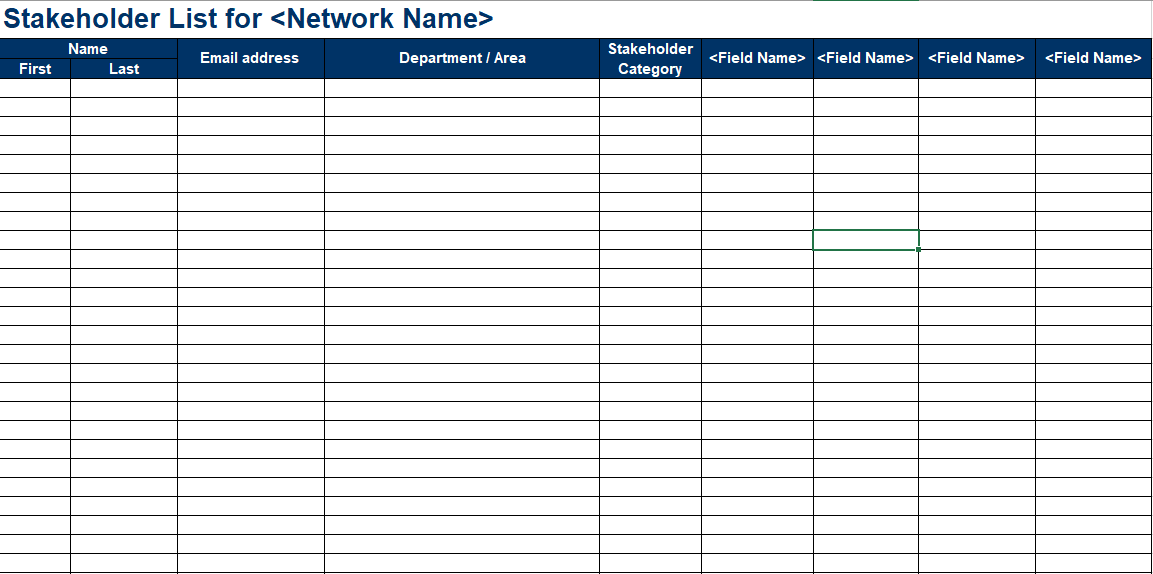 Example Engagement Plan
Stakeholder Mapping and Engagement
SEGMENT
IDENTIFY
IDENTIFY EXISTING RELATIONSHIPS
PRIORITISE
ENGAGE
Next steps
What to do next
Reflect and actions
Reflect on the outputs from today
Reconvene on <date> to refine and update
Add other workshops if required

More information
VMIA
December 21
17
Thank you